部编版一年级语文上册第六单元
比尾巴
                   ——读说联动课型
山西运城涑水联合双语学校  范智慧
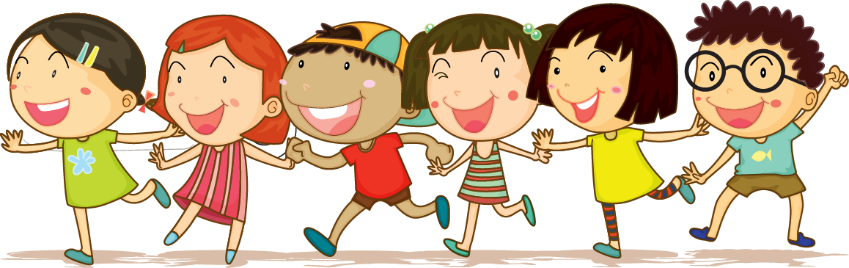 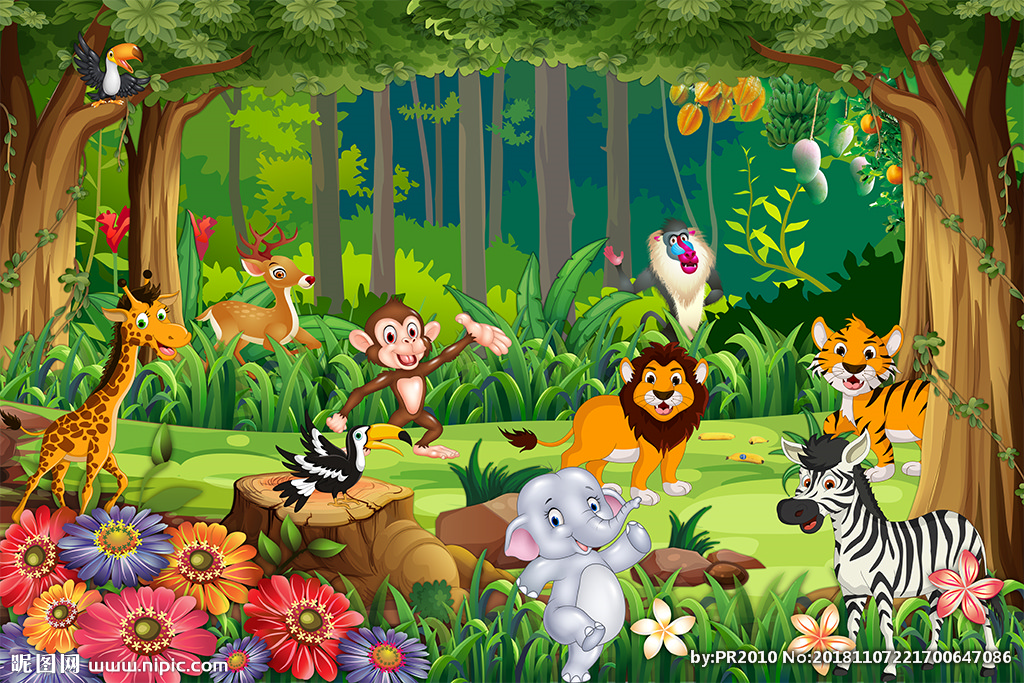 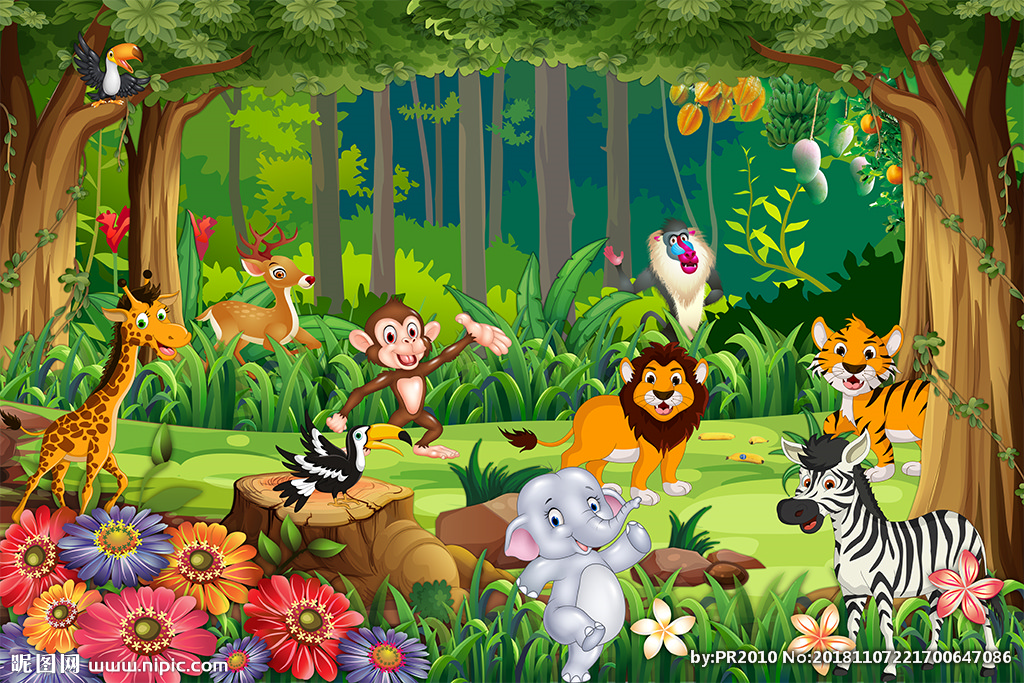 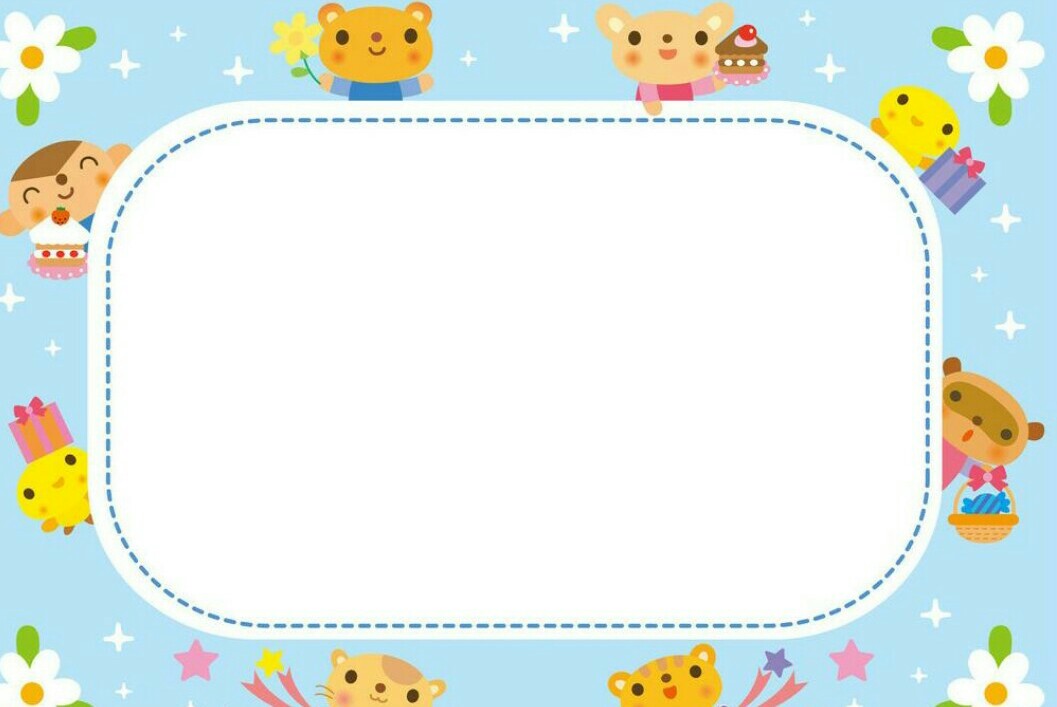 自由读
小毛驴，耳朵长；
大红马，耳朵短；
大象耳朵像蒲扇。
小花猫，耳朵尖；
小猴子，耳朵圆；
黄狗耳朵听得远。
《耳朵》
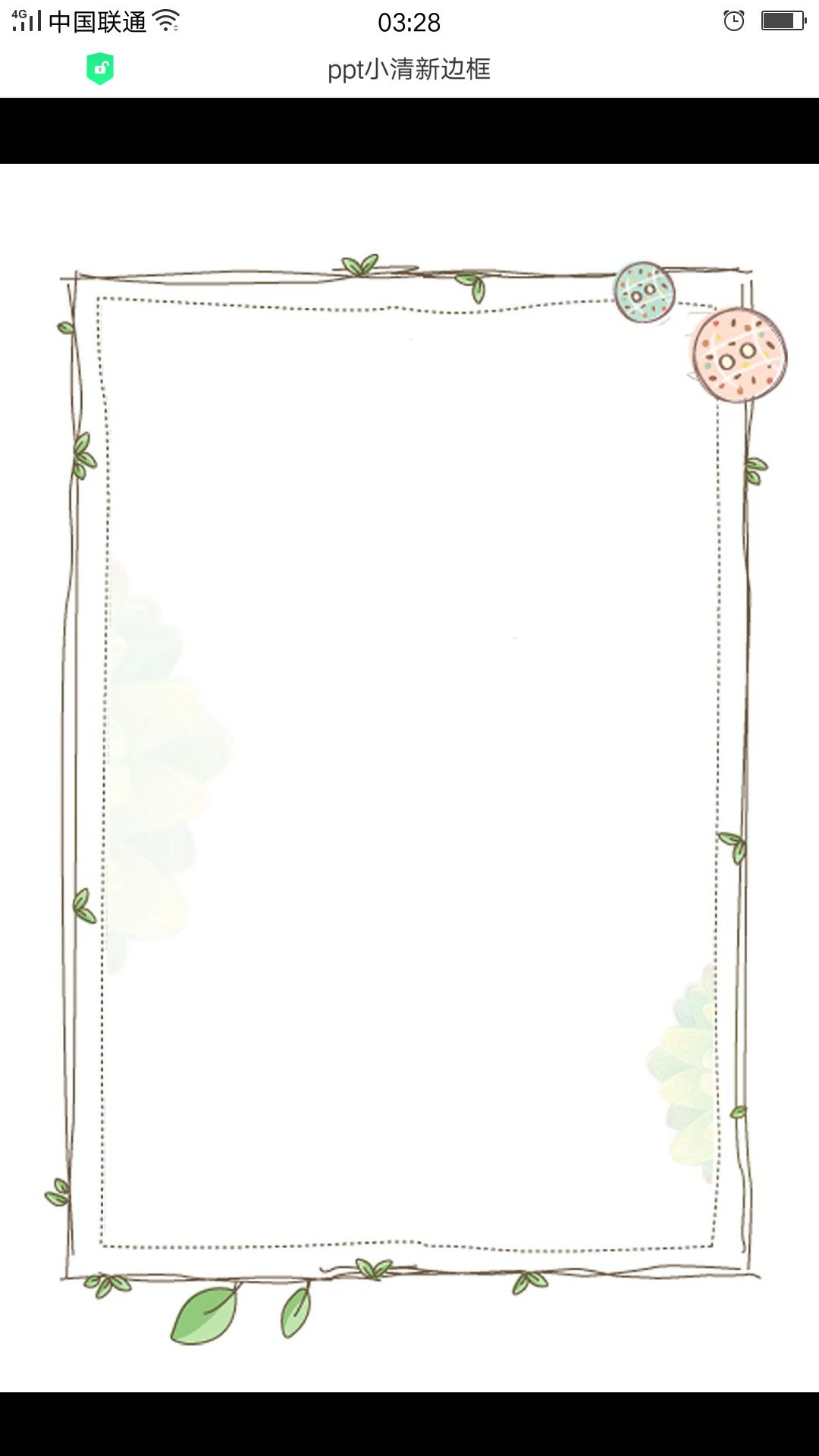 男女唱和读
女：小花猫，耳朵尖； 
男：尖尖尖，耳朵尖。花猫花猫耳朵尖；
女：小猴子，耳朵圆； 
男：圆圆圆，耳朵圆。猴子猴子耳朵圆；
女：黄狗耳朵听得远。 
男：听得远，听得远。黄狗耳朵听得远。
男：小毛驴，耳朵长；
女：长长长，耳朵长。毛驴毛驴耳朵长；
男：大红马，耳朵短；
女：短短短，耳朵短。红马红马耳朵短；
男：大象耳朵像蒲扇。
女：像蒲扇，像蒲扇。大象耳朵像蒲扇。
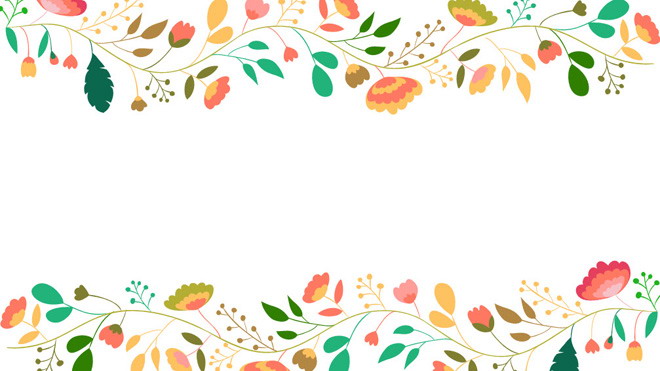 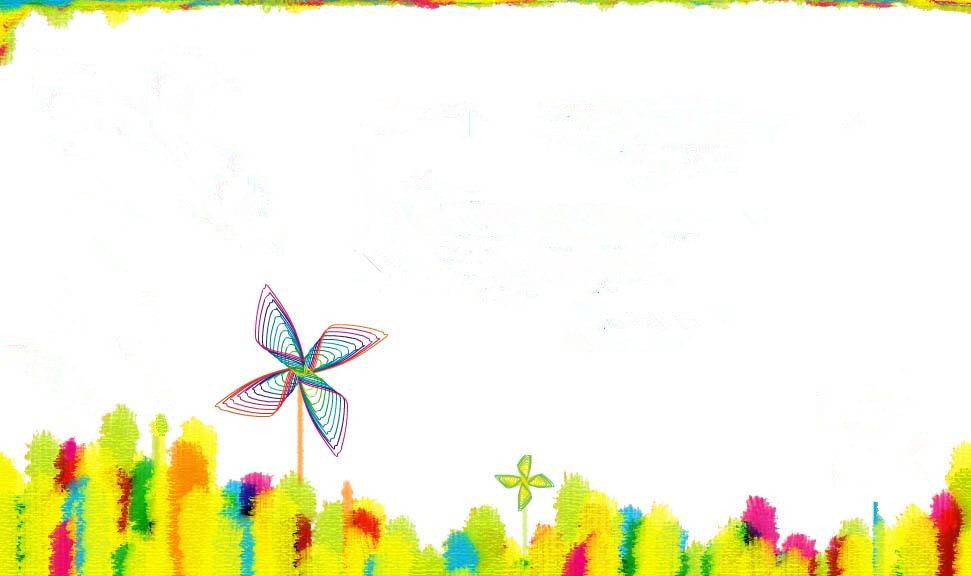 表演读
谁的尾巴长？          
谁的尾巴短？　       
谁的尾巴好像一把伞？
  
谁的尾巴弯？          
谁的尾巴扁？          
谁的尾巴最好看？
读：如果你有一盒彩笔，你会用它画什么？　　
诵：我有一盒彩笔，我用它画美丽的今天。
读：美丽的今天是怎样的？
诵：画一条蓝色的直线，那是小河流过稻田。
　　……
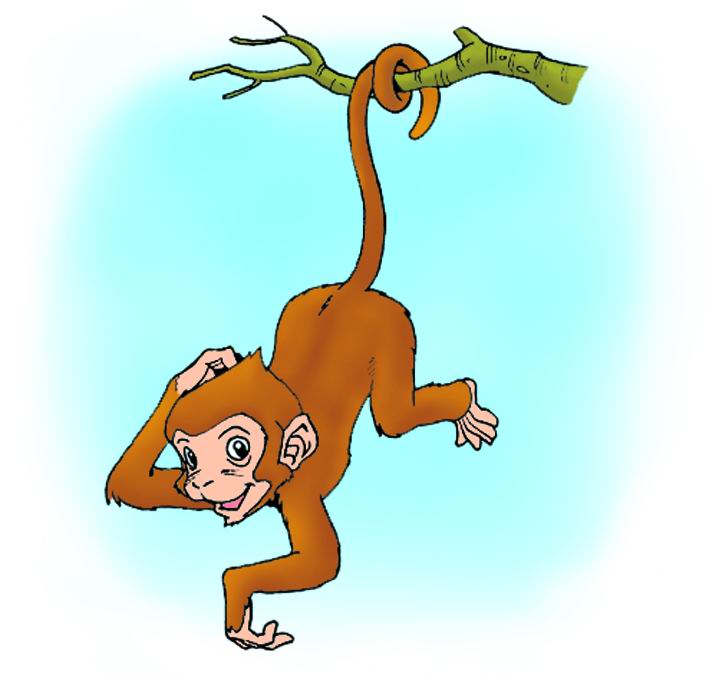 猴子的尾巴长。
兔子的尾巴短。
松鼠的尾巴好像一把伞。

公鸡的尾巴弯。
鸭子的尾巴扁。
孔雀的尾巴最好看。
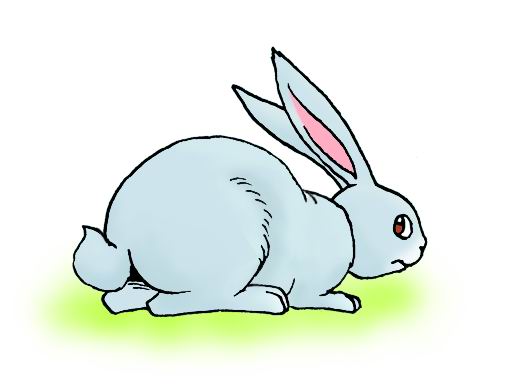 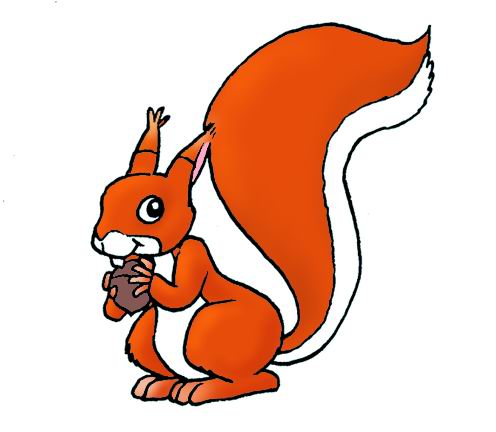 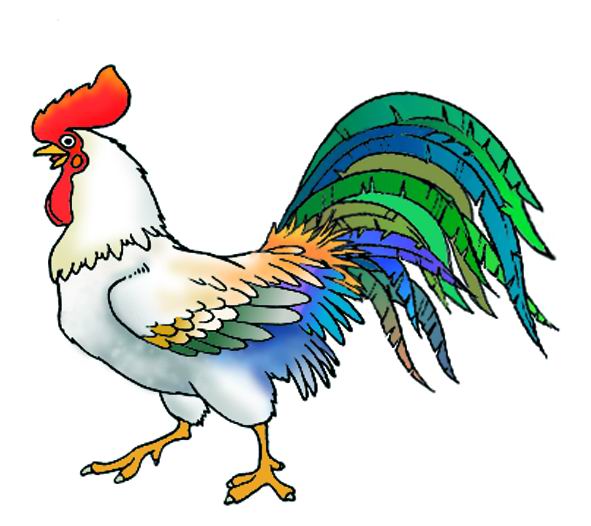 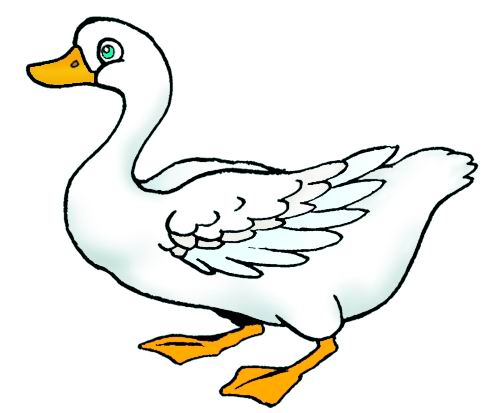 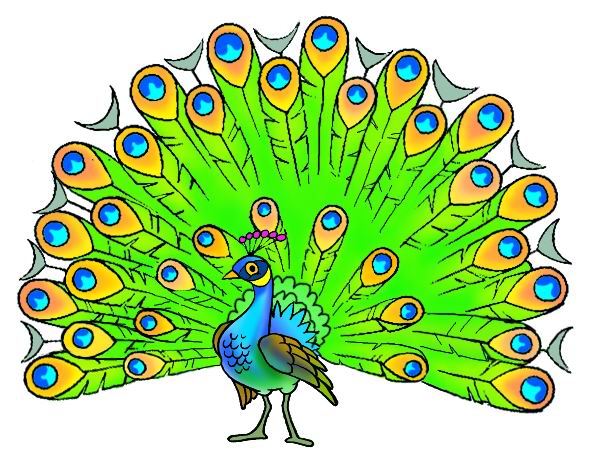 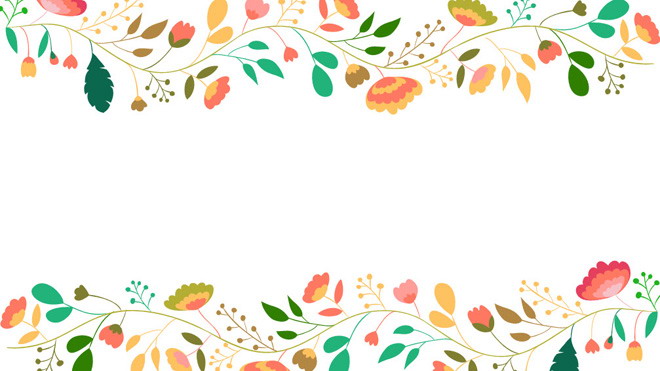 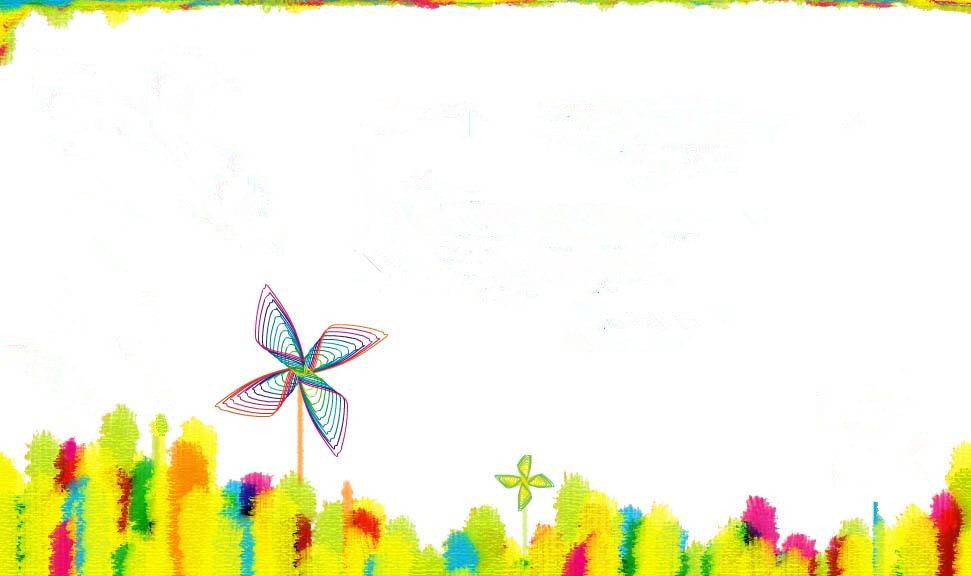 我的发现
读：如果你有一盒彩笔，你会用它画什么？　　
诵：我有一盒彩笔，我用它画美丽的今天。
读：美丽的今天是怎样的？
诵：画一条蓝色的直线，那是小河流过稻田。
　　……
谁的尾巴长？          
谁的尾巴短？                
谁的尾巴好像一把伞？
？
谁的尾巴弯？     
谁的尾巴扁？     
谁的尾巴最好看？
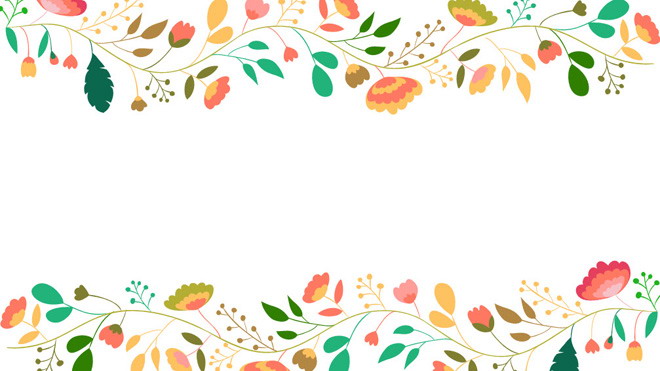 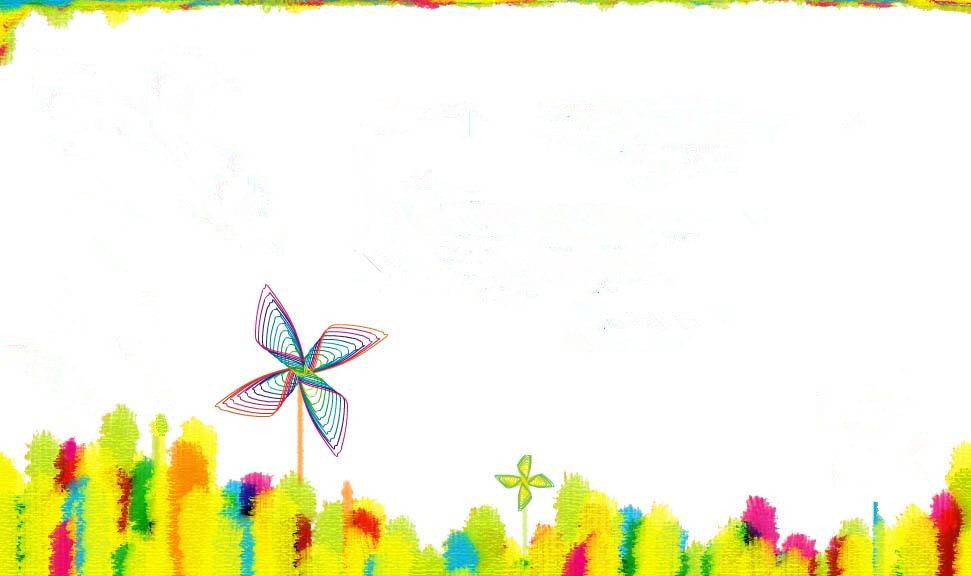 范读跟读
读：如果你有一盒彩笔，你会用它画什么？　　
诵：我有一盒彩笔，我用它画美丽的今天。
读：美丽的今天是怎样的？
诵：画一条蓝色的直线，那是小河流过稻田。
　　……
谁的尾巴长？          
谁的尾巴短？                
谁的尾巴好像一把伞？
？
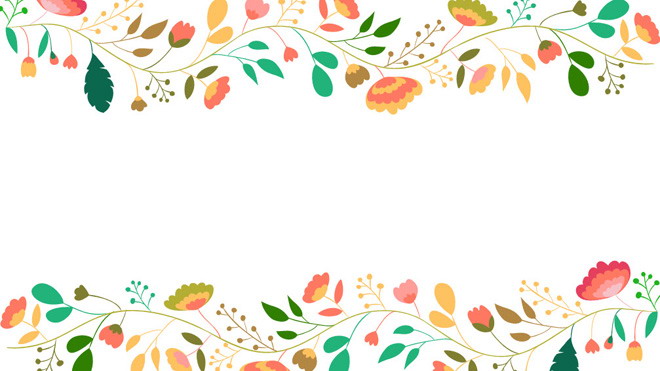 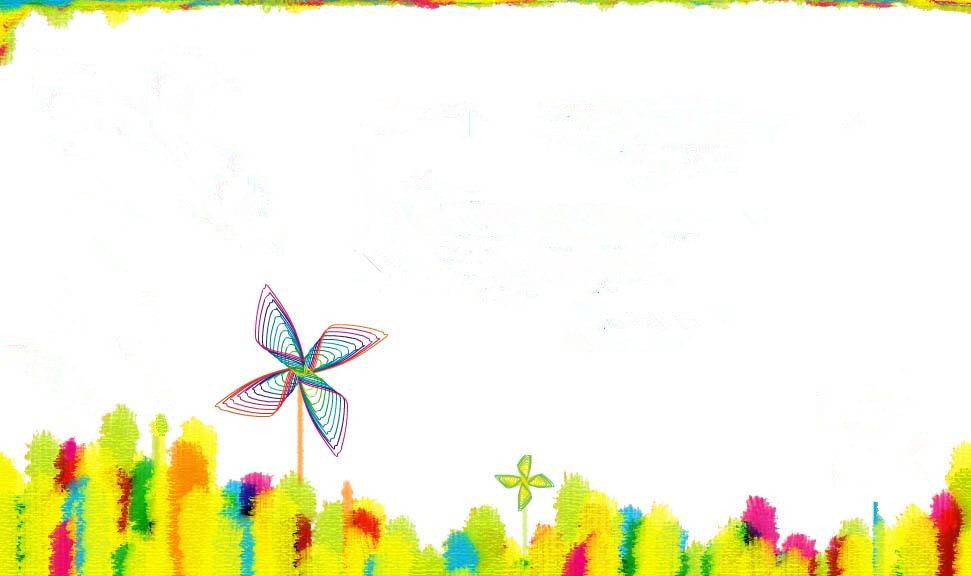 小组问答读
一：谁的尾巴长？          
一：谁的尾巴短？　       
一：谁的尾巴好像一把伞？
  
二：谁的尾巴弯？          
二：谁的尾巴扁？          
二：谁的尾巴最好看？
读：如果你有一盒彩笔，你会用它画什么？　　
诵：我有一盒彩笔，我用它画美丽的今天。
读：美丽的今天是怎样的？
诵：画一条蓝色的直线，那是小河流过稻田。
　　……
二：猴子的尾巴长。
二：兔子的尾巴短。
二：松鼠的尾巴好像一把伞。

一：公鸡的尾巴弯。
一：鸭子的尾巴扁。
一：孔雀的尾巴最好看。
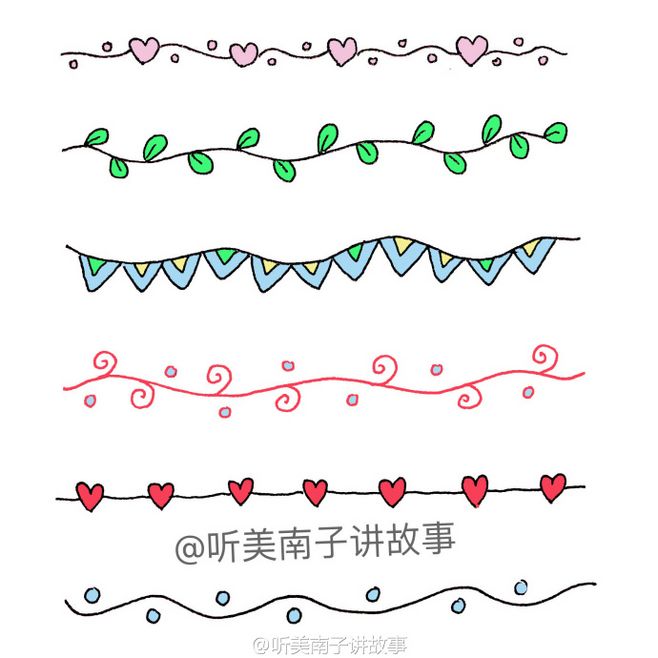 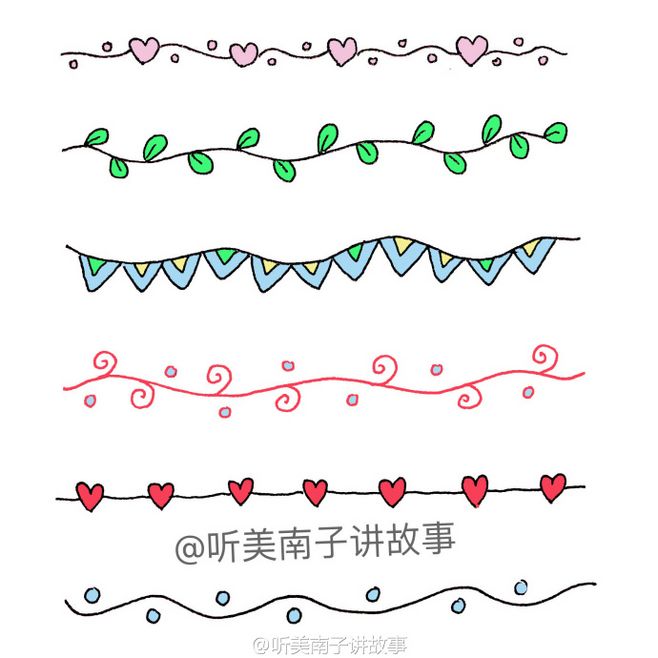 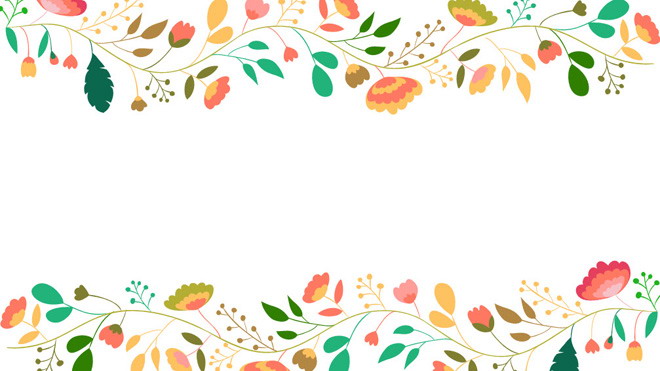 最强大脑
读：如果你有一盒彩笔，你会用它画什么？　　
诵：我有一盒彩笔，我用它画美丽的今天。
读：美丽的今天是怎样的？
诵：画一条蓝色的直线，那是小河流过稻田。
　　……
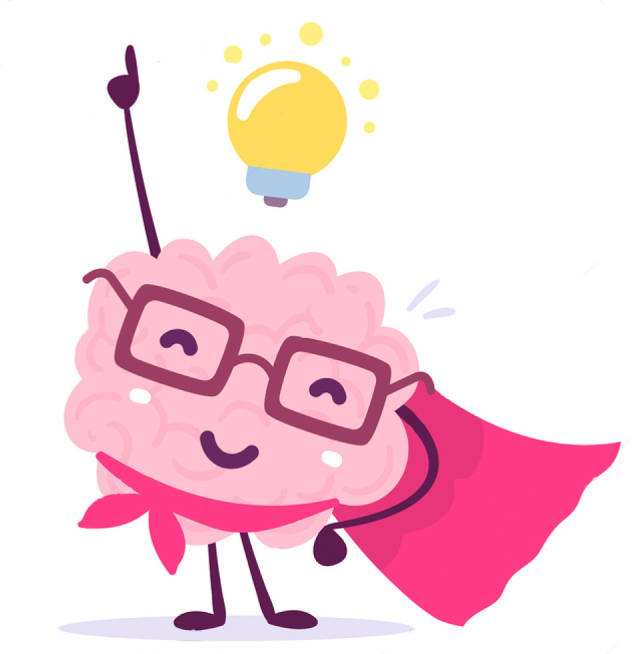 0%
70%
80%
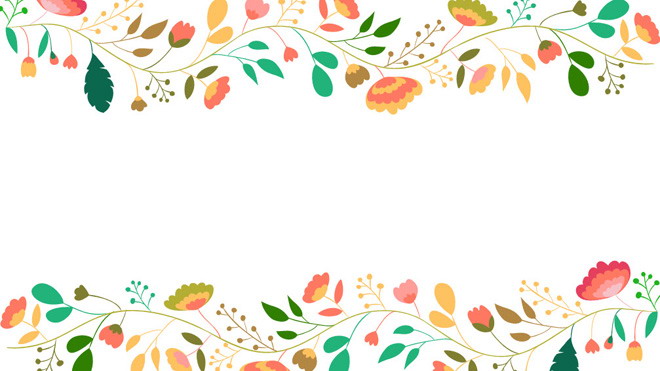 读：如果你有一盒彩笔，你会用它画什么？　　
诵：我有一盒彩笔，我用它画美丽的今天。
读：美丽的今天是怎样的？
诵：画一条蓝色的直线，那是小河流过稻田。
　　……
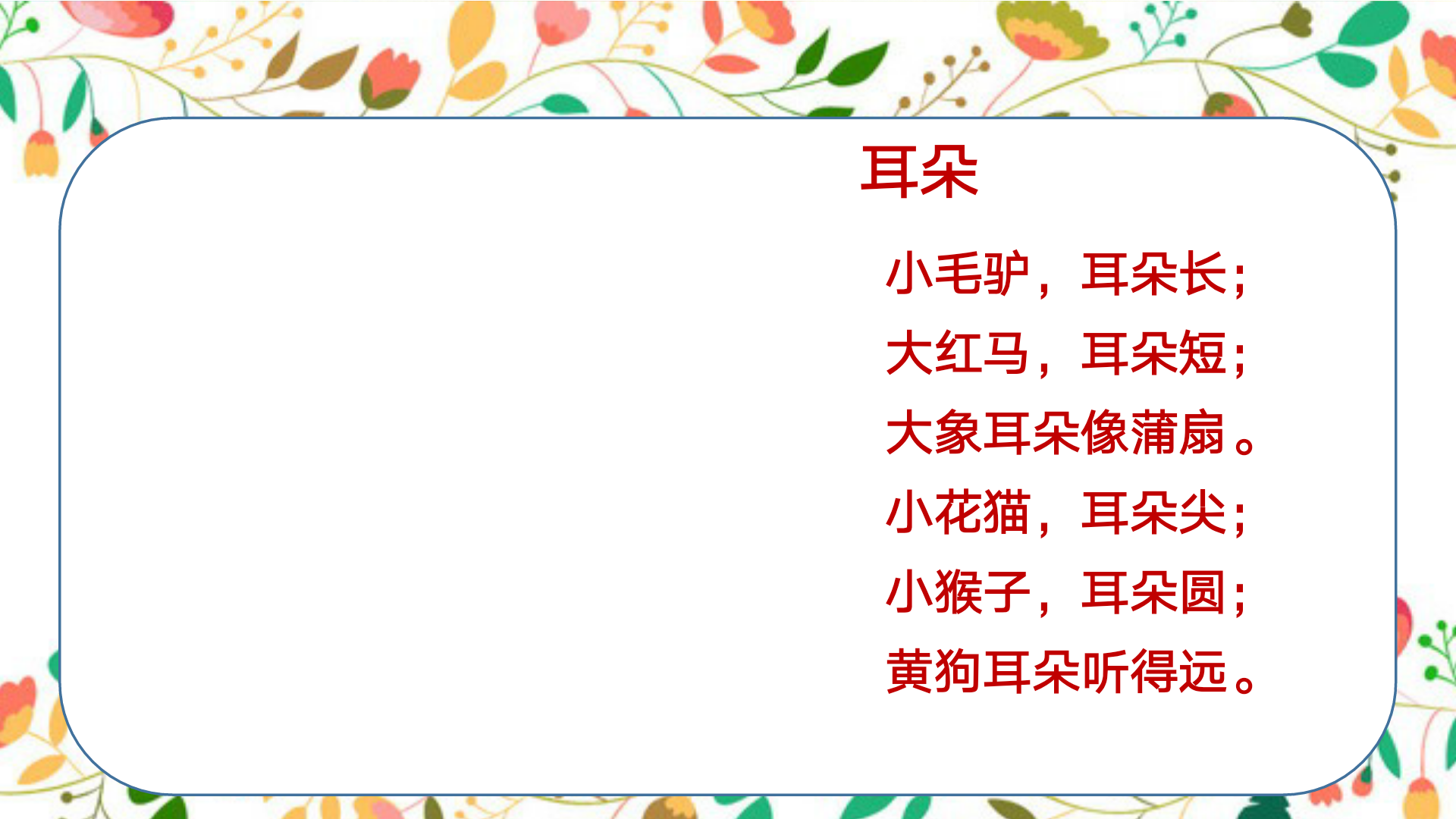 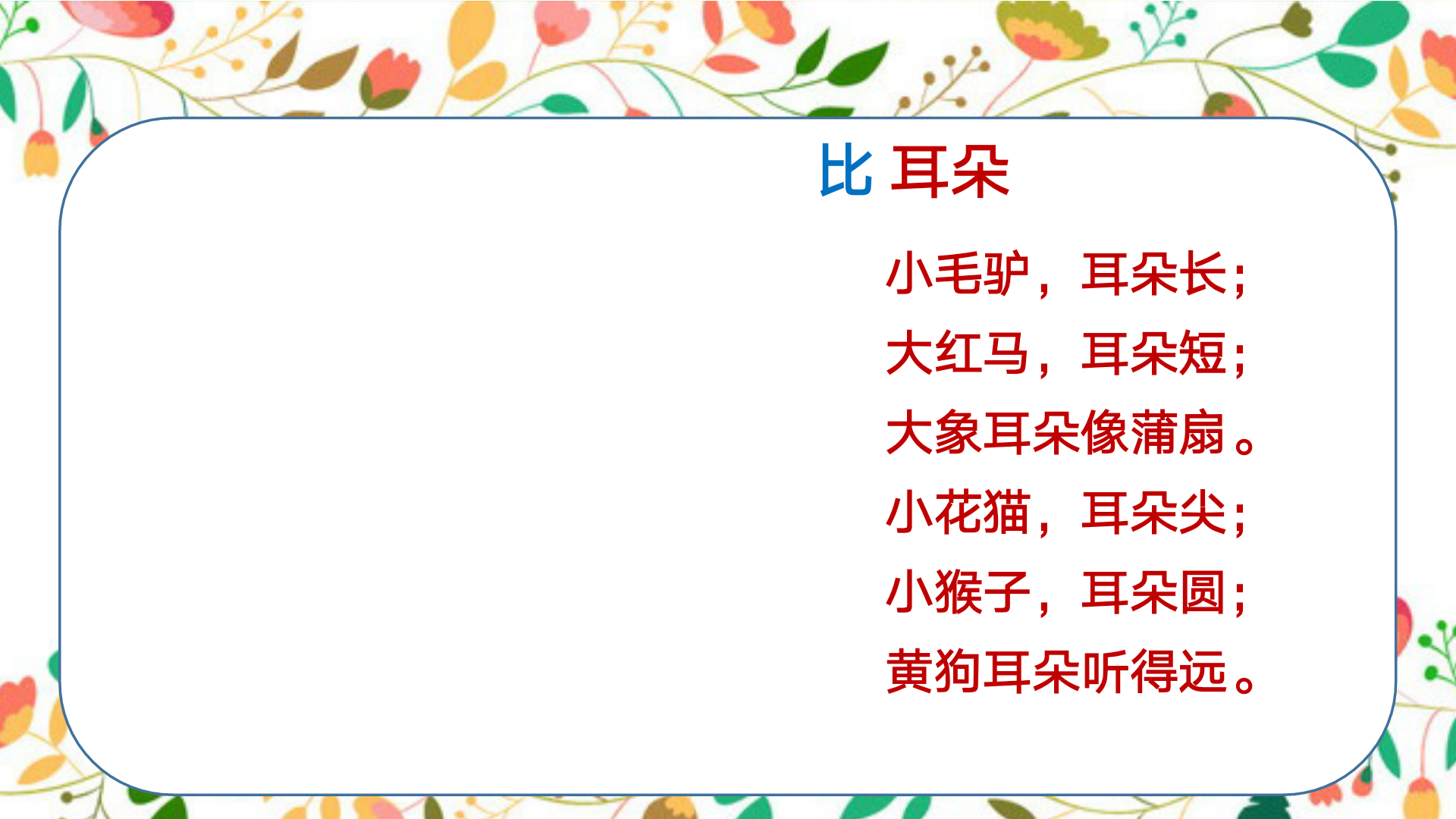 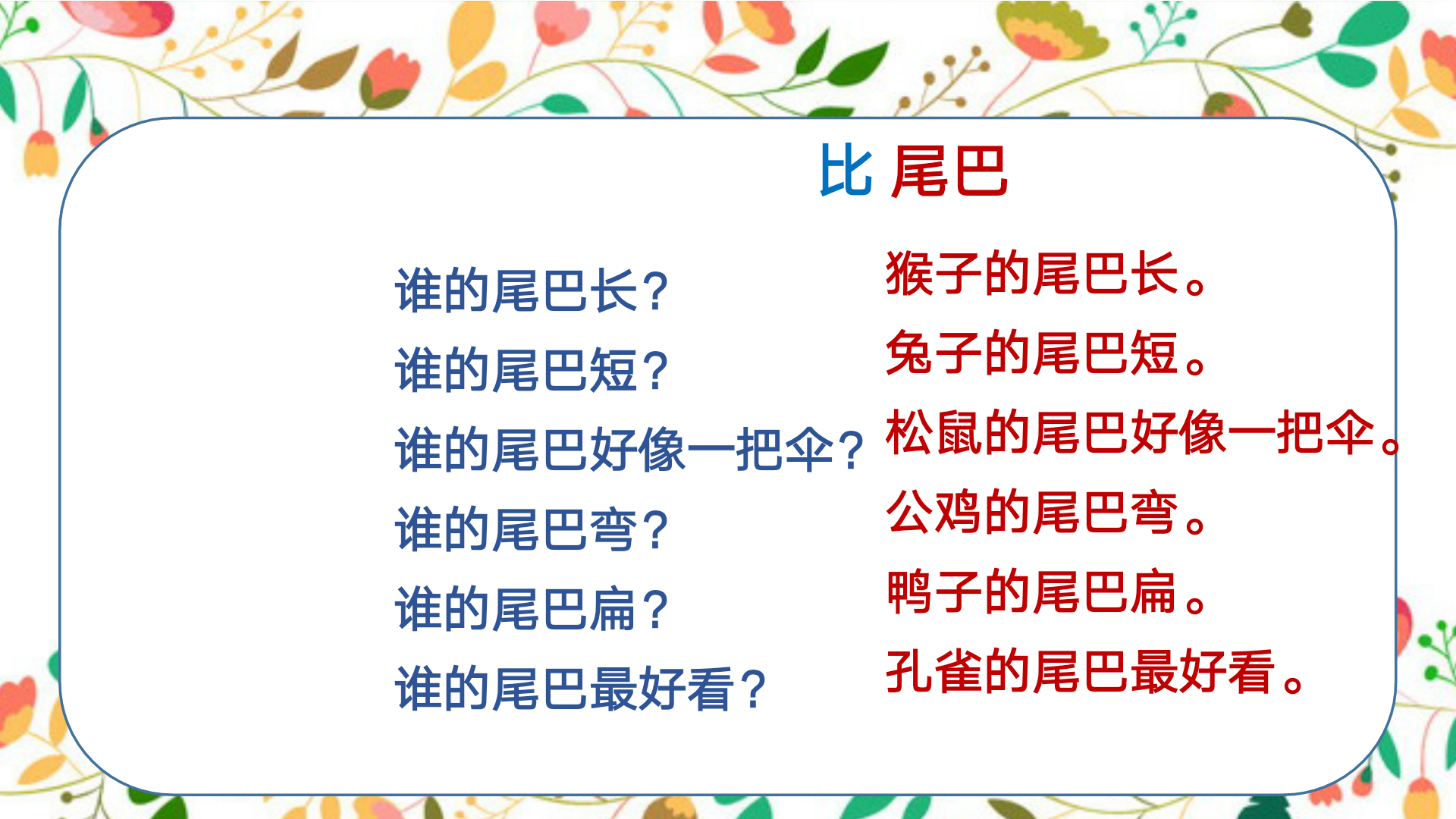 谁的耳朵长？
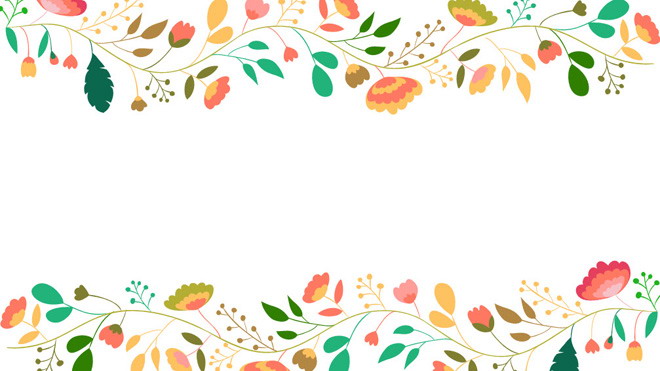 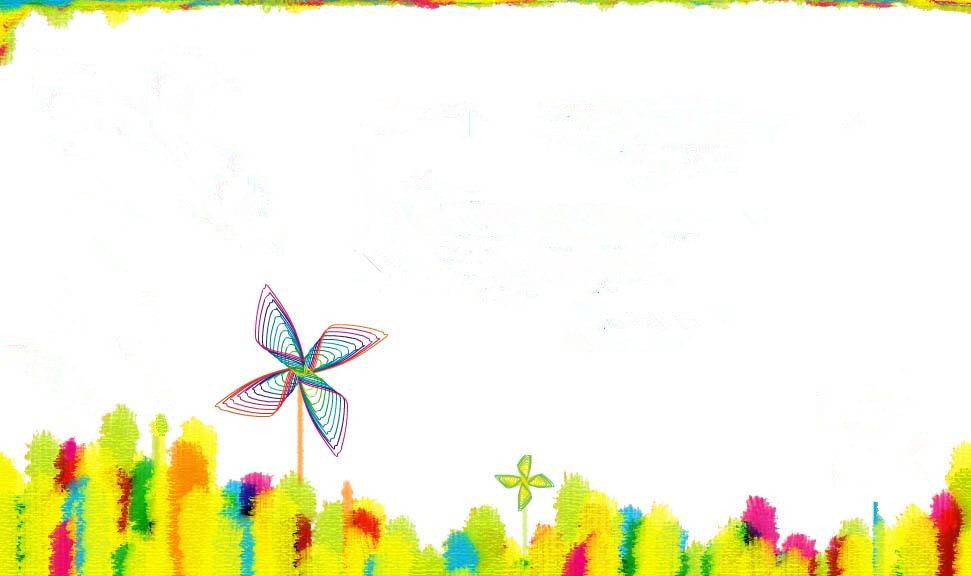 谁的耳朵长？          
谁的耳朵短？　       
谁的耳朵像蒲扇？  
谁的耳朵尖？          
谁的耳朵圆？          
谁的耳朵听得远？
读：如果你有一盒彩笔，你会用它画什么？　　
诵：我有一盒彩笔，我用它画美丽的今天。
读：美丽的今天是怎样的？
诵：画一条蓝色的直线，那是小河流过稻田。
　　……
比 耳朵
小毛驴，耳朵长；
大红马，耳朵短；
大象耳朵像蒲扇。
小花猫，耳朵尖；
小猴子，耳朵圆；
黄狗耳朵听得远。
河马
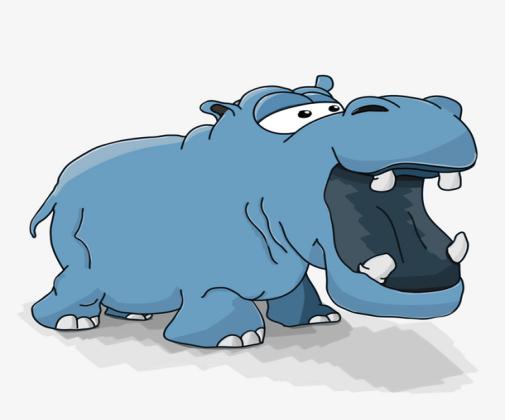 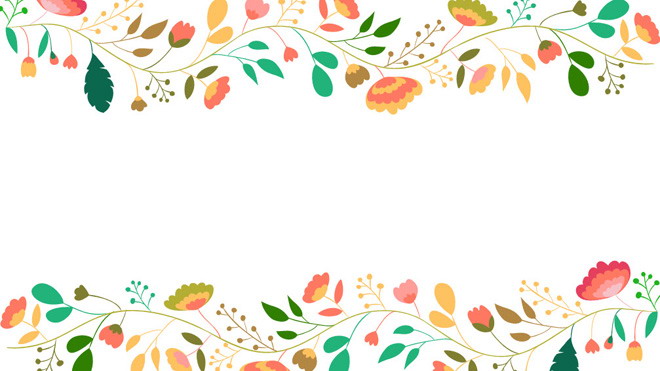 读说联动
读：如果你有一盒彩笔，你会用它画什么？　　
诵：我有一盒彩笔，我用它画美丽的今天。
读：美丽的今天是怎样的？
诵：画一条蓝色的直线，那是小河流过稻田。
　　……
分享句式：谁的      ？

                的       。
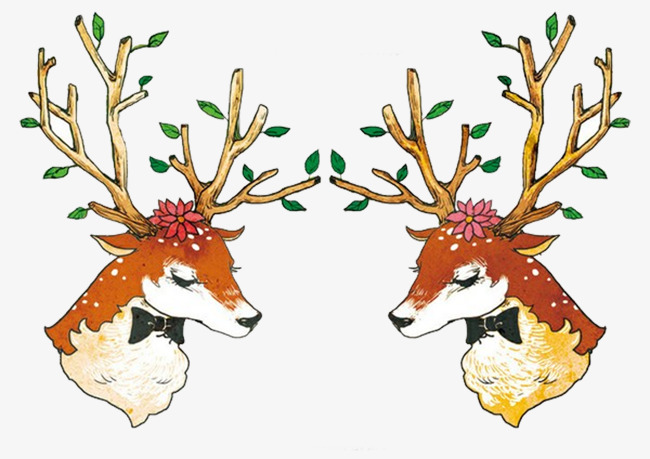 梅
花
鹿
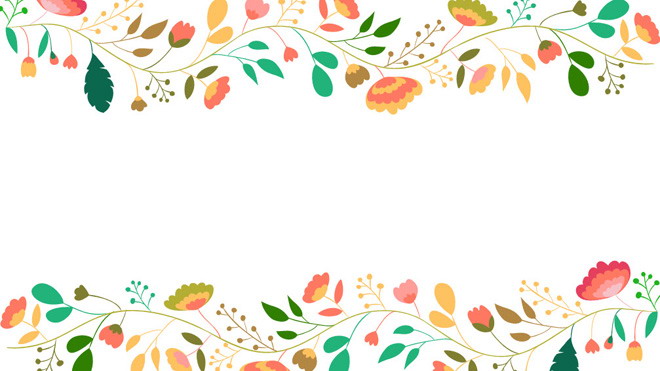 读说联动
读：如果你有一盒彩笔，你会用它画什么？　　
诵：我有一盒彩笔，我用它画美丽的今天。
读：美丽的今天是怎样的？
诵：画一条蓝色的直线，那是小河流过稻田。
　　……
分享句式：谁的    像    ？

                         。
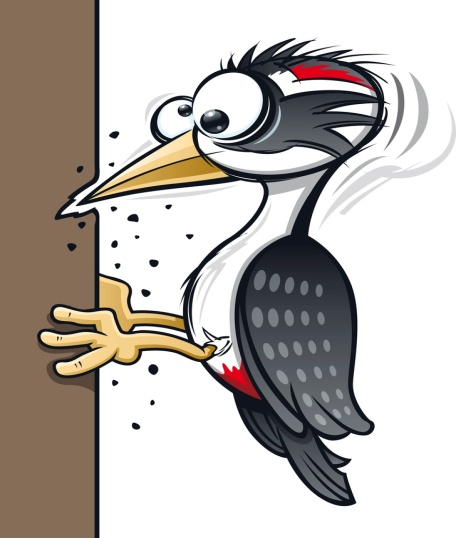 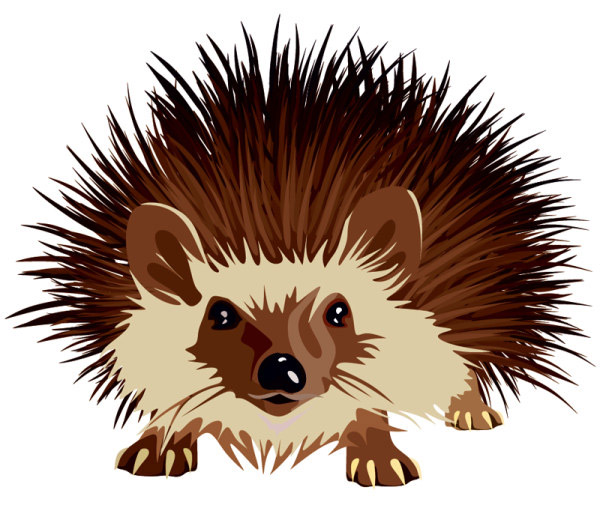 燕子
刺
猬
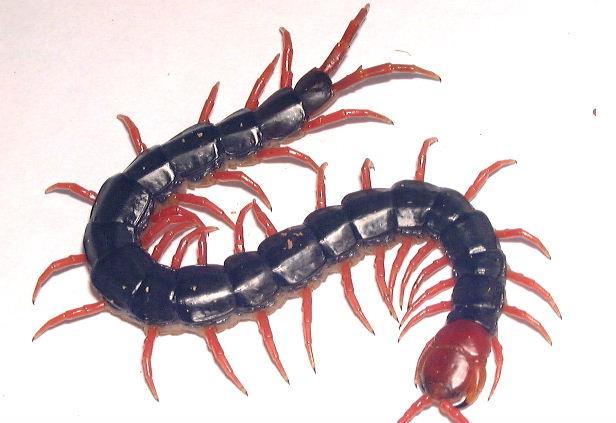 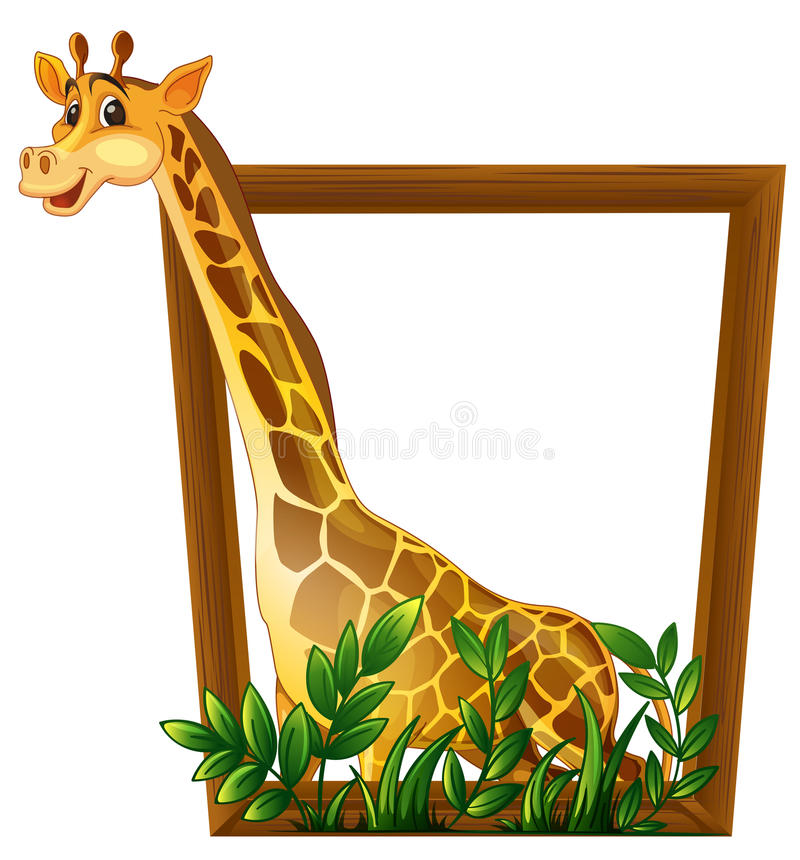 啄
木
鸟
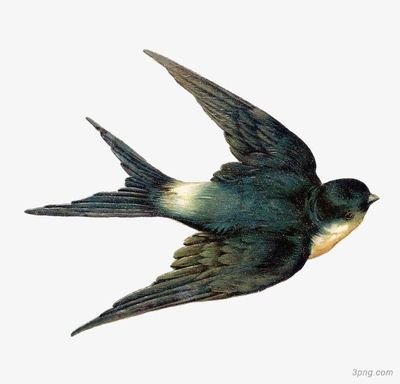 蜈蚣
长颈鹿
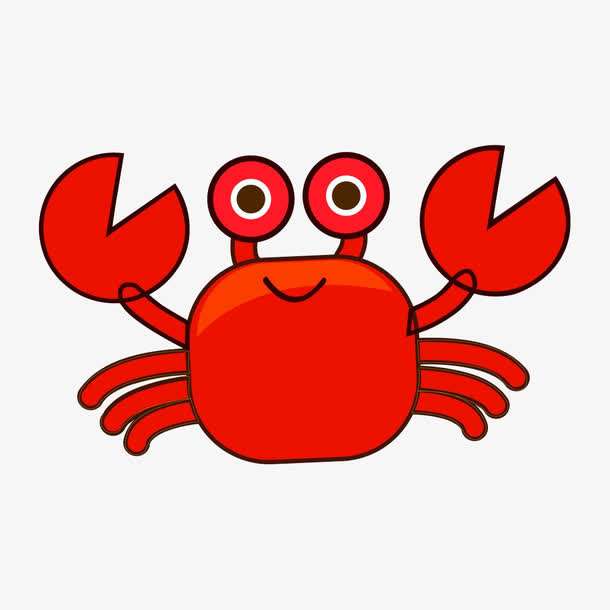 大象
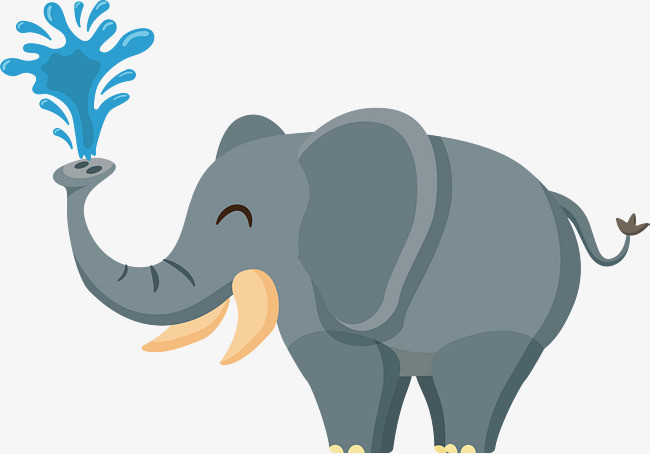 螃蟹
袋鼠
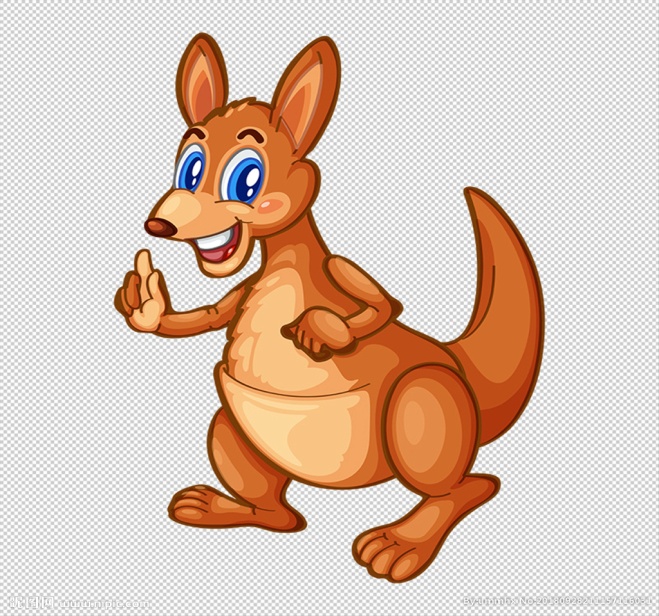 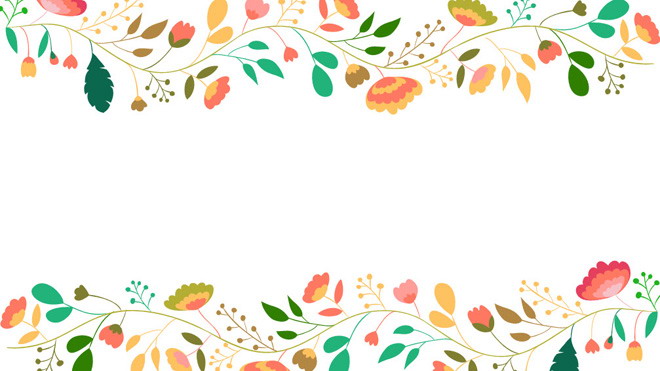 读说联动
读：如果你有一盒彩笔，你会用它画什么？　　
诵：我有一盒彩笔，我用它画美丽的今天。
读：美丽的今天是怎样的？
诵：画一条蓝色的直线，那是小河流过稻田。
　　……
竖弯钩的竖笔写在竖中线上
短横略向上倾斜
左窄右宽
左低右高
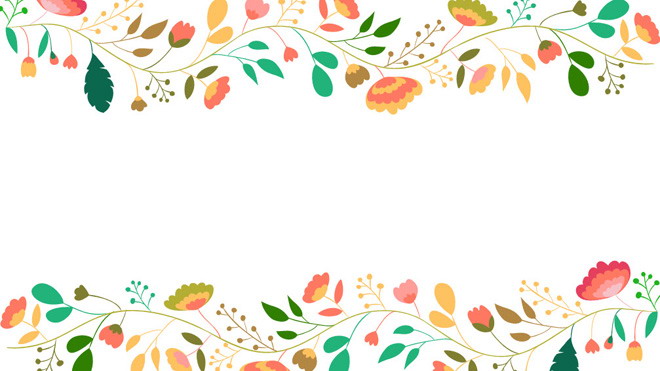 三点图示法
读：如果你有一盒彩笔，你会用它画什么？　　
诵：我有一盒彩笔，我用它画美丽的今天。
读：美丽的今天是怎样的？
诵：画一条蓝色的直线，那是小河流过稻田。
　　……
比
0%
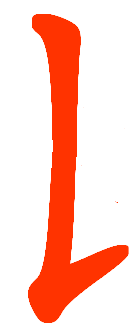 70%
80%
竖 提
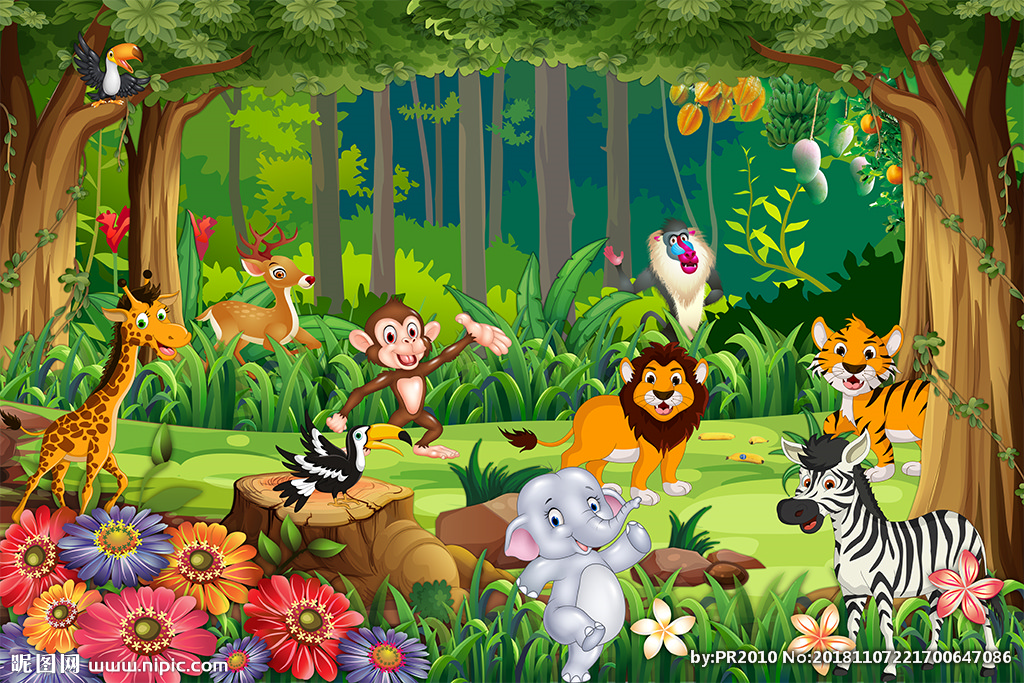 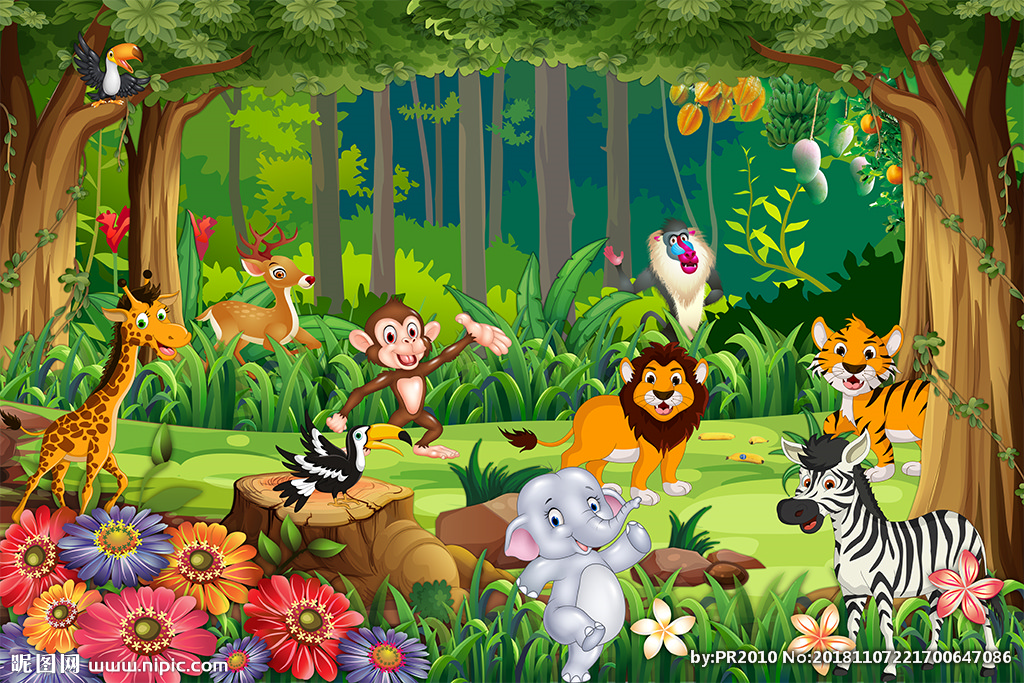 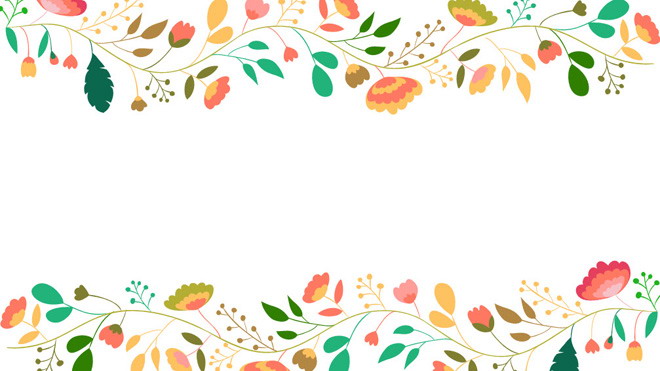 作业
读：如果你有一盒彩笔，你会用它画什么？　　
诵：我有一盒彩笔，我用它画美丽的今天。
读：美丽的今天是怎样的？
诵：画一条蓝色的直线，那是小河流过稻田。
　　……
请把你了解的小动物的特点，用问答小诗的形式介绍给小伙伴或者你的爸爸妈妈！
0%
70%
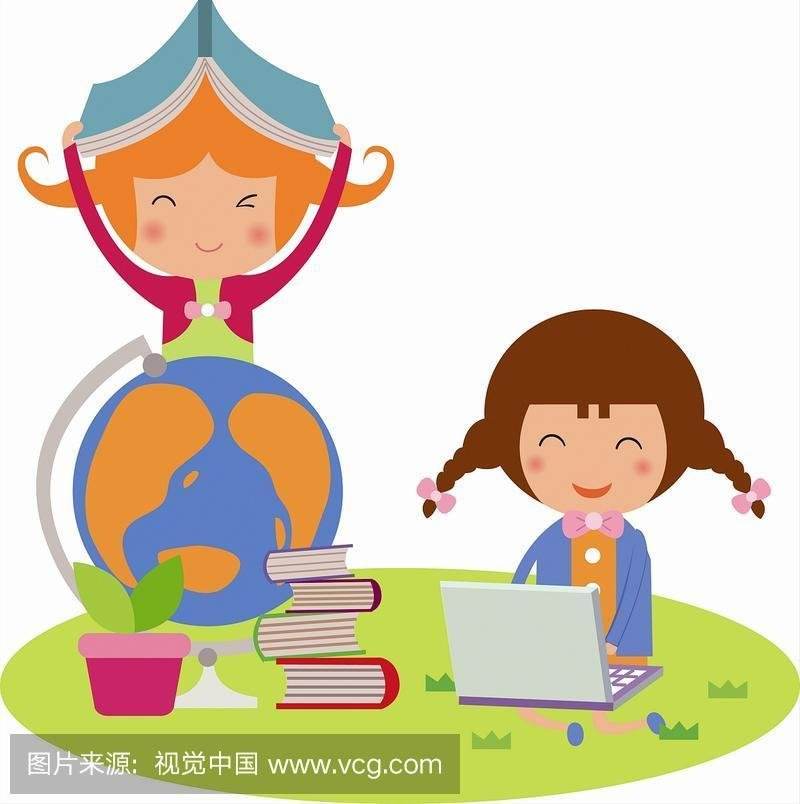 80%